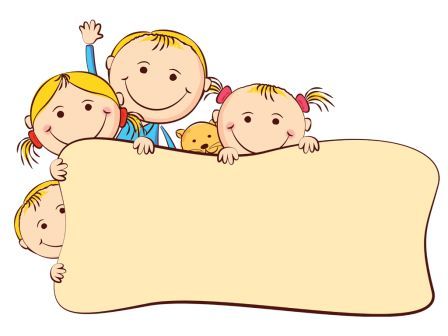 Мой труд вливается в труд моей Республики
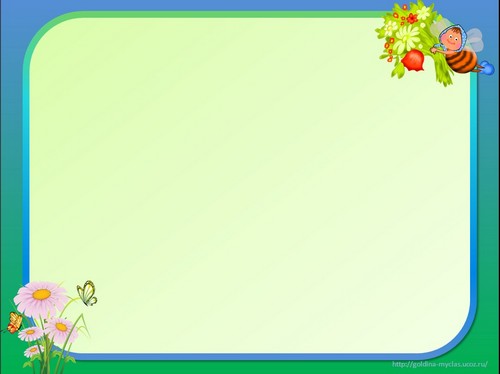 5 4 3 2 1
ГОРОД
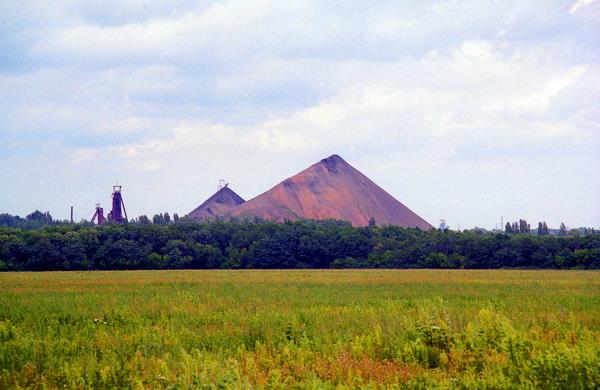 Владимир Даль
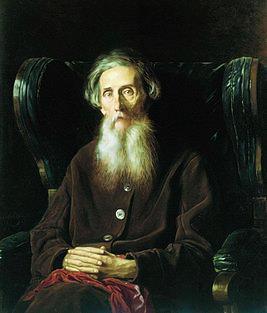 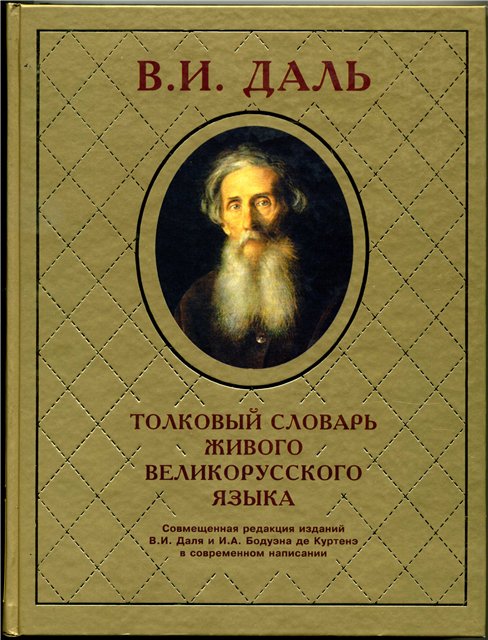 Владислав Титов
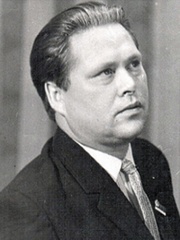 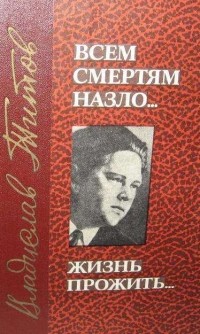 Михаил Матусовский
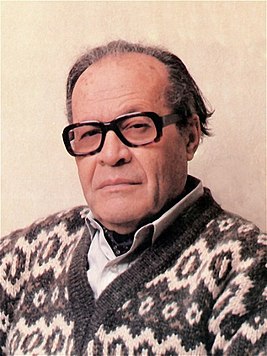 Сергей Бубка
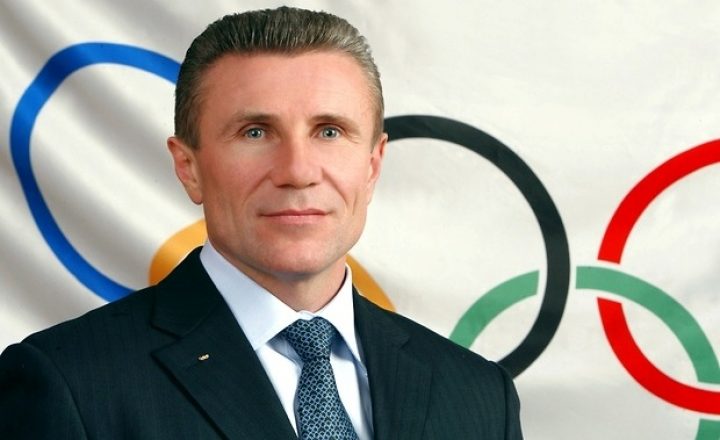 Никита Изотов
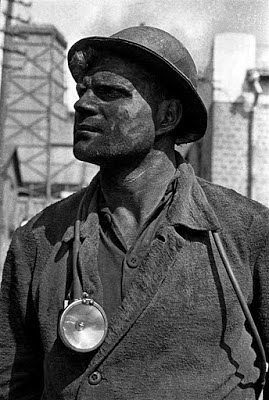 Алексей Стаханов
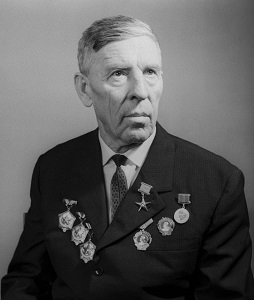 МурзенкоВладимир Григорьевич
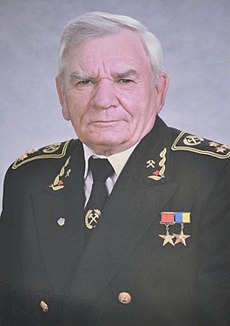 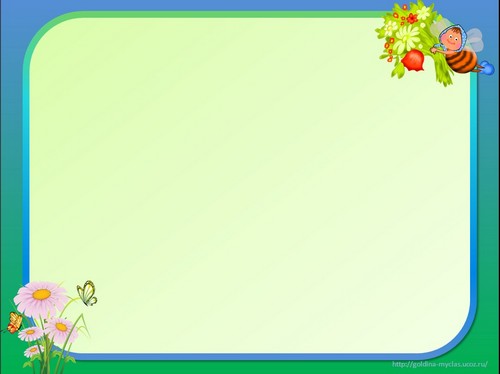 ПРОФЕССИЯ –основной род занятий, трудовой деятельности.
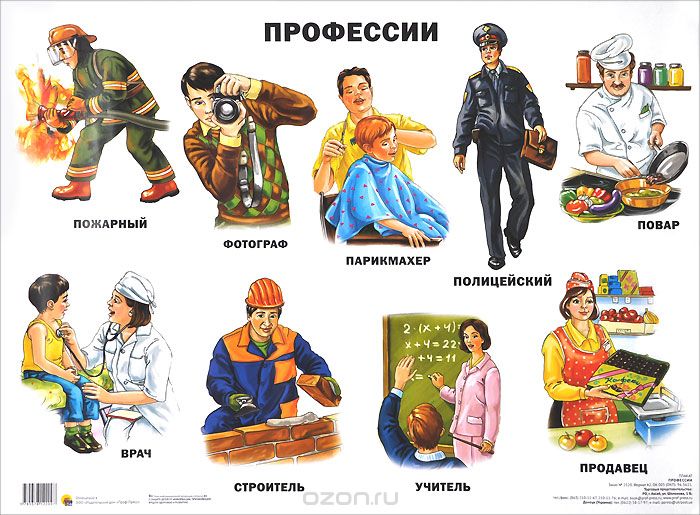 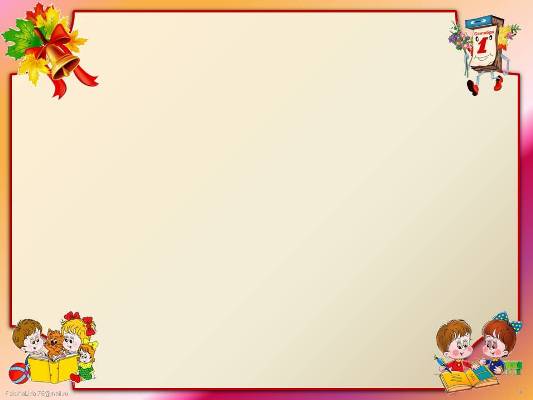 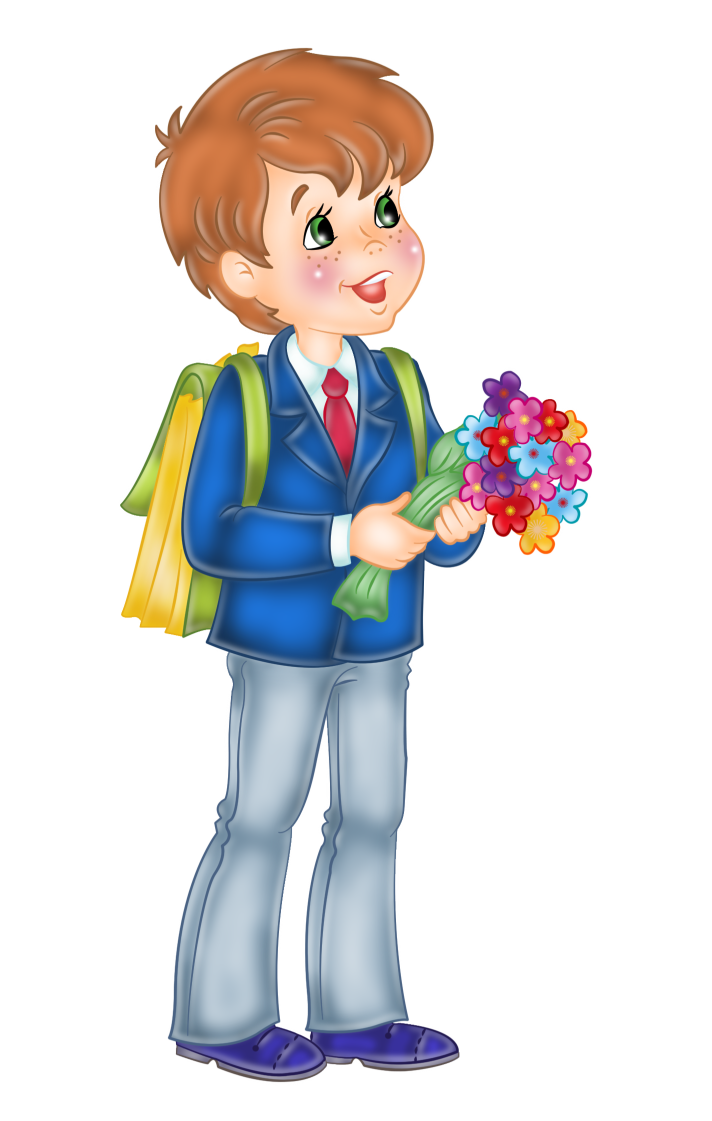 УЧЕНИК
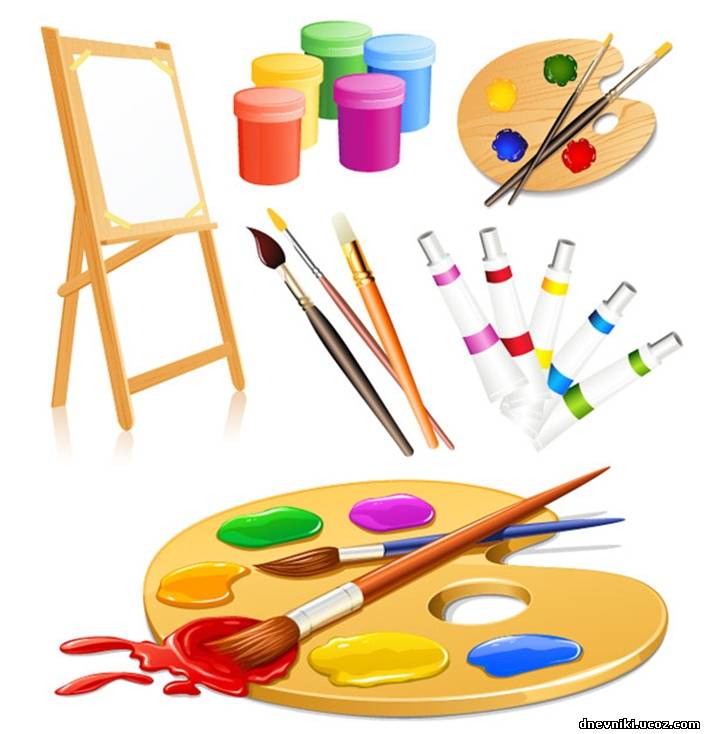 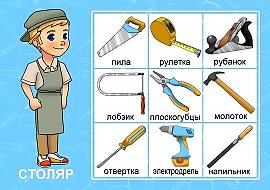 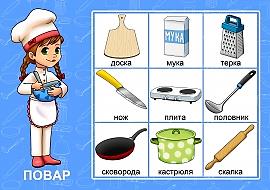 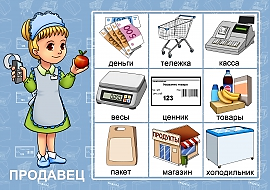 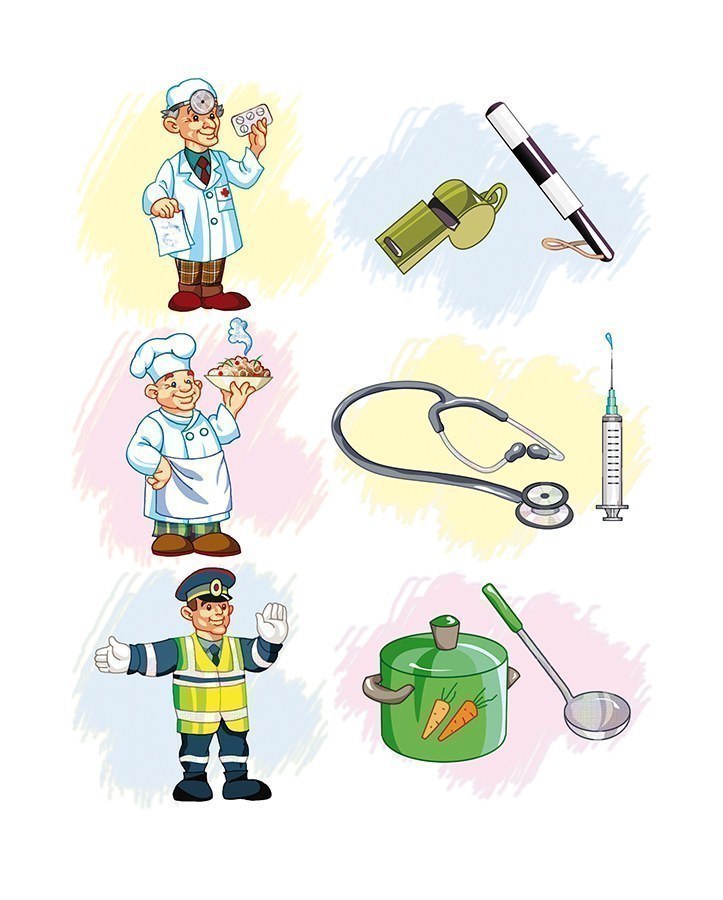 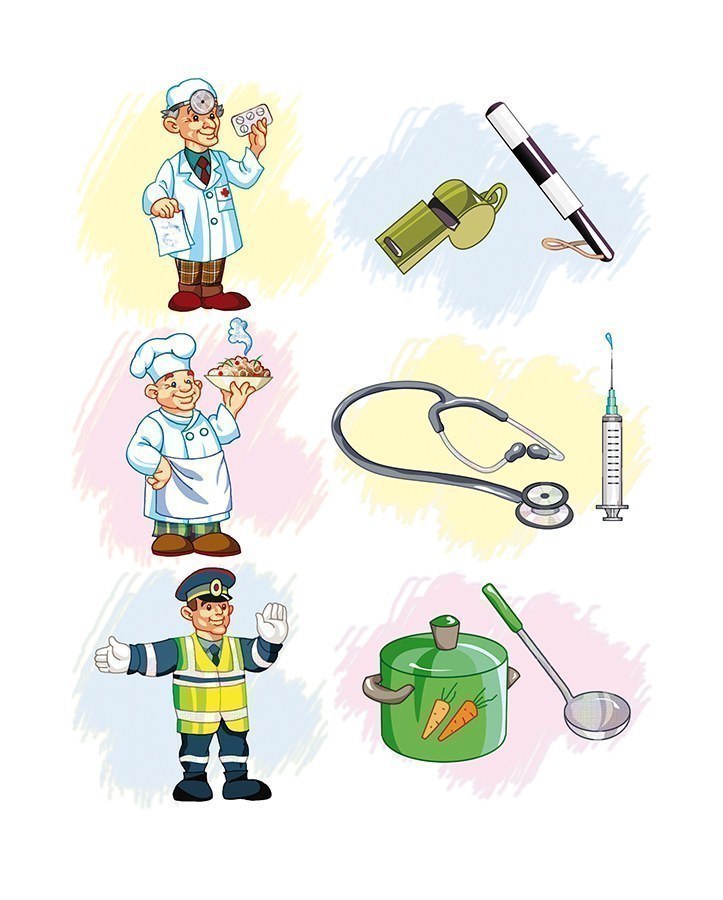 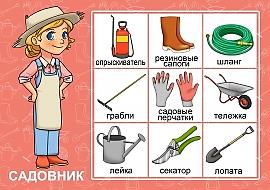 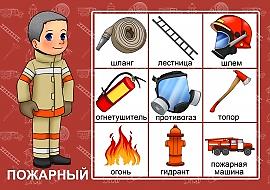 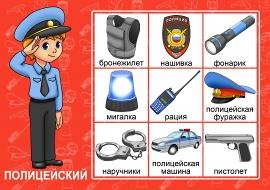 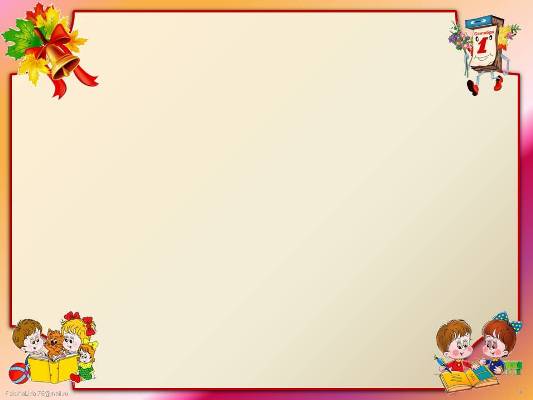 Землю солнце красит, а  человека – труд.